Работа выполнена в рамках мастер-класса «Создание шаблонов для фона презентации PowerPoint»  на сайте «Копилочка»
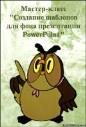 На зарядку становись!
Автор
Рудакова Л.В., учитель начальных классов
Новотроицкой ОШ І-ІІІ ступеней № 4
Волновахского района 
Донецкой области
Украина
Вы можете использовать 
данное оформление 
для создания своих презентаций, 
но в своей презентации вы должны указать 
источник шаблона:
Рудакова Л.В., учитель начальных классов
Новотроицкой ОШ І-ІІІ ступеней № 4
Волновахского района Донецкой области
Интернет-ресурсы:
http://white-wallpapers.ru/wallpapers/500289_fon_oblaka_goluboj-cvet_1920x1080.jpg   фон облака

http://ivan-off.com/uploads/posts/2013-02/1360271363_fitnes_vector.jpg  девочка-спортсменка